ТОТАЛИТАРНАЯ 
СЕКТА
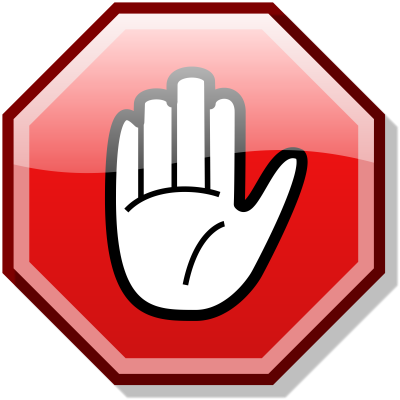 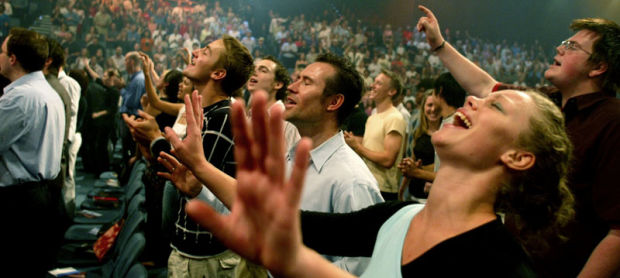 ТОТАЛИТАРНАЯ СЕКТА  
 особая разновидность религиозного экстремизма 

Признаки тоталитарной секты:
наличие лидера – «вождя», в словах и действиях которого нельзя сомневаться;
наличие жесткой организационной структуры мафиозно-партийного типа, фиксированного членства и препятствий к выходу из организации;
наличие особого метода спасения или улучшения жизни, причем этот метод доступен только пришедшим в секту;
наличие «двойной» истины: для окружающих и для своих (членов секты).
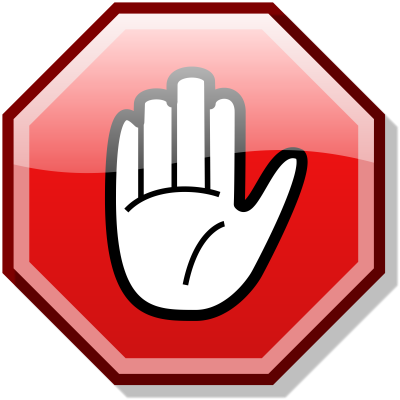 ПОСЛЕДСТВИЯ ВОЗДЕЙСТВИЯ 
ТОТАЛИТАРНОЙ СЕКТЫ
психические расстройства, приводящие к высокой вероятности агрессивных ответных действий в состоянии психической невменяемости;
установление четкой грани между теми, кто имеет право на существование, и теми, кто такого права не имеет. Это настраивает членов секты на готовность принести в жертву ради достижения цели своей секты любое количество иноверцев;
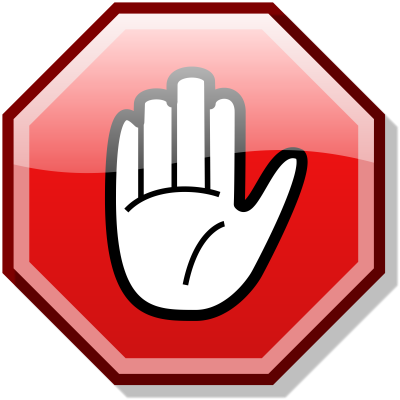 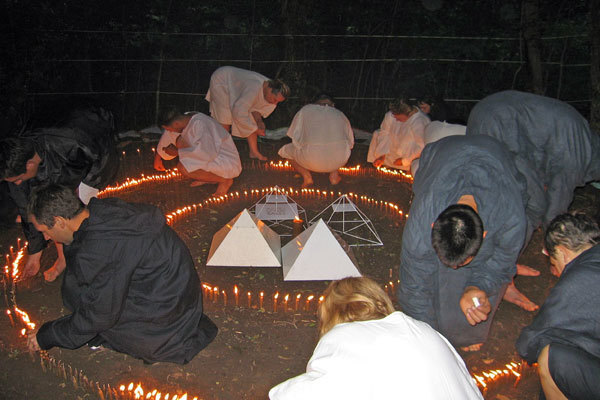 заведомое оправдание члена секты за любое преступление, совершенное ради своей организации;
принуждение к беспрекословному подчинению членов секты ее лидерам, запрет на любую критику всего, что связано с учением секты;
внедрение в сознание сектантов принципа «удвоения», позволяющего избежать комплекса вины за совершаемые преступления и оправдать любые свои действия, совершаемые во имя «правильных идей», а также подготовить человека к практически бесконфликтному принятию решения о самоубийстве;
полное нарушение идентичности: после психологической обработки человек становится уже совсем другой личностью, при этом оказываются разорванными все привязанности вне секты;
в ряде деструктивных религиозных организаций для воздействия на сознание применяются специальные наркотические средства.
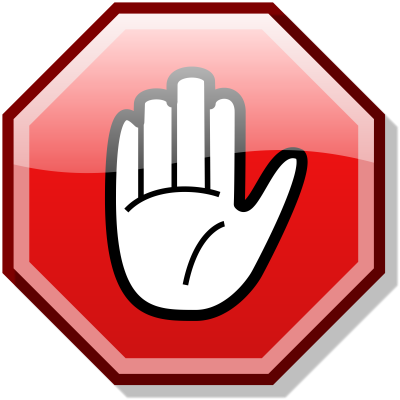 ПСИХОТЕХНИКИ  
для подавления воли и подчинения человека, используемые сектами
Групповое давление и «бомбежка любовью» лишающие способности к сомнению и вырабатывающие потребность в принадлежности к секте на эмоциональном уровне путем «насаждения» совместных игр, пения, объятий, прикосновения, взаимной лести и т. д.
Изоляция, лишающая жертву возможности сопоставлять информацию, предоставляемую сектой, с реальностью.
Погружение в состояние постоянной внушаемости посредством медитирования, монотонного пения и повторяющихся действий.
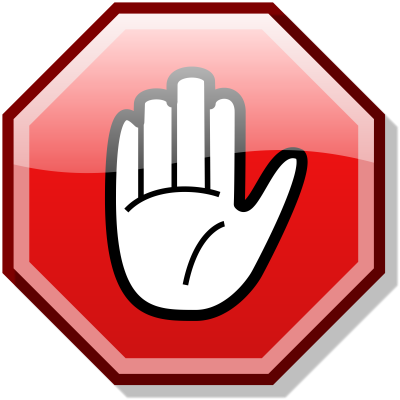 Внушение чувства страха и вины путем извлечения признаний (исповедей) под предлогом дальнейшего сближения и обнаружения скрытых страхов и запретов. Это делается с целью создания эмоциональной уязвимости, формирующейся под воздействием явных и скрытых угроз, чередования наказаний и наград.
Принуждение к отказу от сна как разновидности  духовных упражнений.
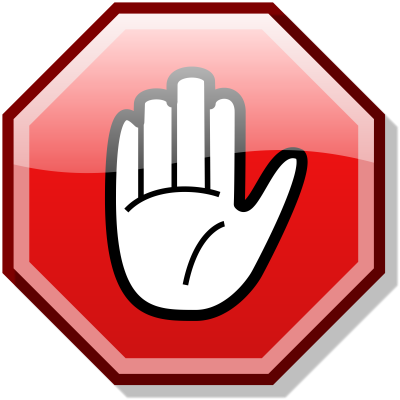 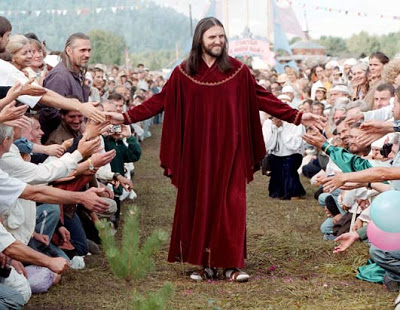 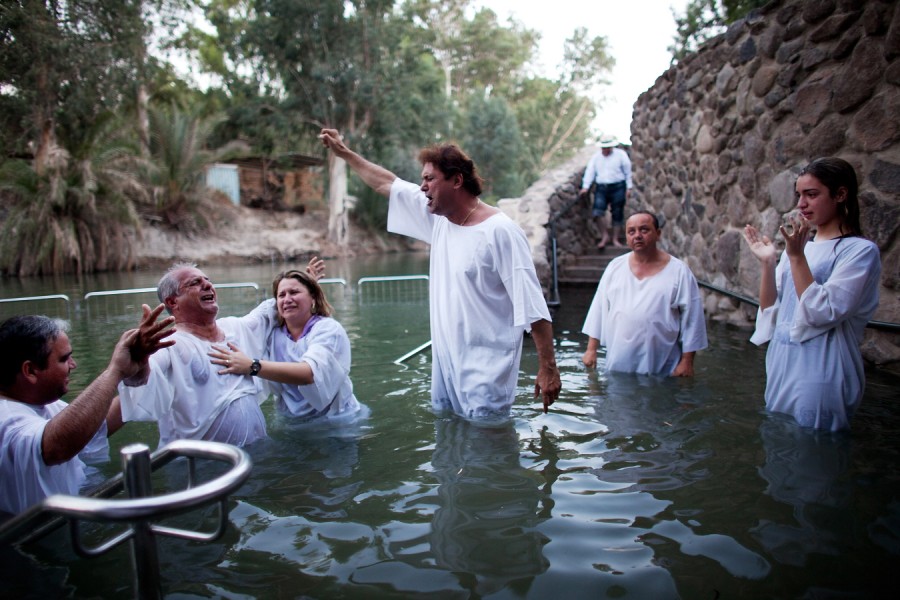 Нарушение питания, представляемое «специальная диета» для улучшения здоровья или обязательный элемент ритуала для достижения «просветления».
Сенсорная (чувствительная) перегрузка, способствующая навязыванию идеалов нового вероучения, заменяющих прежние ценности новообращенного в результате усвоения им огромного объема информации за чрезвычайно короткий период времени, препятствующего критической оценке.
Создание психологических, социальных, материальных проблем в семье новообращенного.
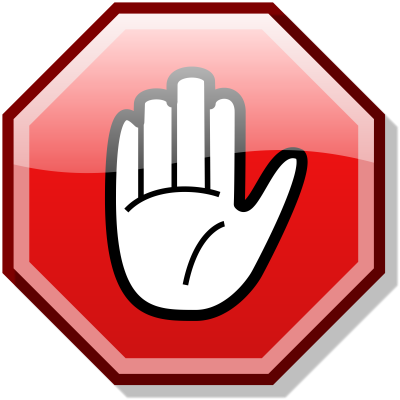 Сообщить о проявлениях экстремизма:
Сайт Генеральной прокуратуры Республики Казахстан
http://prokuror.gov.kz/rus/form/uvedomlenie
Сайт Комитета государственного контроля в области связи, информатизации и средств массовой информации Министерства информации и коммуникаций Республики Казахстан
http://mic.gov.kz/ru/complain
Министерство по делам религий и гражданского общества Республики Казахстан:
Республиканский телефон доверия «Горячая линия-114» – 114
Комитет национальной безопасности Республики Казахстан: «Телефон доверия» – 110